Oct 
2008
La sostenibilidad de mercado de las acciones colectivas impulsadas por los proyectos
OBJETIVOS DEL PROYECTO
PROPÓSITO DEL PROYECTO:

AUMENTAR LA PRESENCIA
DEL CACAO FINO DE AROMA 
PROVENIENTE DE ECUADOR
EN MERCADOS ESPECIALES A TRAVÉS
DE LA INTEGRACIÓN Y 
FORTALECIMIENTO DE LA
CADENA LA CADENA 
PRODUCTIVA DEL CACAO FINO DE AROMA.
FIN DEL PROYECTO:

CONTRIBUIR A MEJORAR 
LA COMPETITIVIDAD DE 
LAS PYMES DE LA CADENA 
DE CACAO FINO DE AROMA
DEL ECUADOR
COMPONENTES DEL PROYECTO
COMPONENTE 1:
               MEJORAMIENTO DE 
             LA COOPERACIÓN
                   EMPRESARIAL ENTRE 
          ACTORES DE LA
CADENA
COMPONENTE 2:
              ADECUACIÓN DE LA 
OFERTA Y 
            ESPECIALIZACIÓN
DE LA CADENA
COMPONENTE 3:
                  ACCESO COMPETITIVO
            A LOS MERCADOS
           INTERNACIONALES.
COMPONENTE 4: DISEMINACIÓN DE RESULTADOS
BENEFICIARIOS: APROXIMADAMENTE 1.000 PRODUCTORES CACAOTEROS,
110 PYMES, 25 ASOCIACIONES DE PRODUCTORES DE PRIMER PISO, 5 ASOCIACIONES
CON INTERÉS DE PERTENECER A LAS ASOCIACIONES BENEFICIARIAS DE SEGUNDO PISO,
2 ENTIDADES DE SEGUNDO PISO, 
60 ACOPIADORES Y 20 
EXPORTADORES CAPACITADOS EN CONTROL DE CALIDAD.
Tipos de cadenas
Trabajando con cadenas
Compradores
de productos
Cadena productiva
poco organizada
Proveedores
de insumos
Productores
Comerciantes
Provisión de
Insumos
Producción
Logística post-producción
Comercia-
lización
Consumo
Cadena de Valor:
Coordinacion vertical
Proveedores
de insumos
Productores
Proveedores
serv. logística
Comer-
ciantes
Mercado
- tecnología
- tecnología
- financiación
- promoción de   la exportación
- tecnología
- financiación
- Infraestructura, servicios de desarrollo empres., normativa
Fomento de cadenas Secuencia de etapas
Diagnóstico inicial para la 
Selección de una cadena
PASO 1
Estrategia de fomento CADENA NACIONAL
Estrategia de fomento CADENA  INDIVIDUAL
PASO 2
Diseño e
Implementación
Diseño e 
Implementación
Seguimiento y
Evaluación
PASO 3
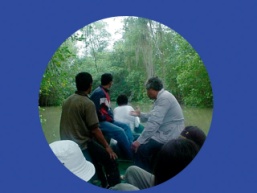 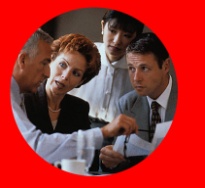 Sector Privado:
Proveedores
Productores
Comerciantes
Procesadores
Exportadores
Sector Público: 
 Ministerios
 Organismos de Control
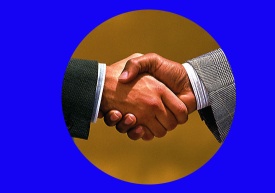 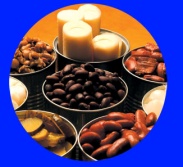 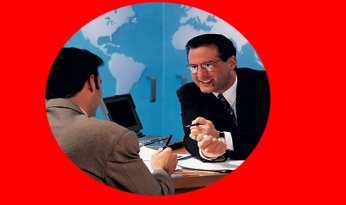 Otros: 
 Cooperantes Internacionales
ONG’s locales
Socios Estratégicos:
Alianza Público – Privada


Con Enfoque de Cadena de Valor
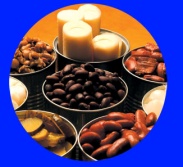 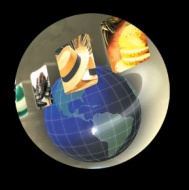 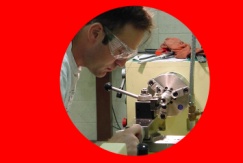 Producto Competitivo
Producción en base demanda
Transferencia de Tecnológica
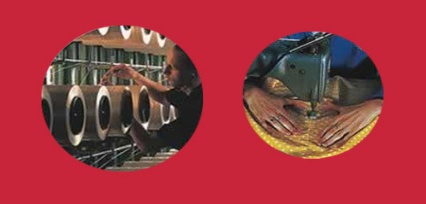 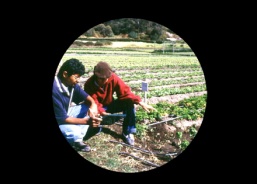 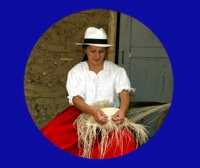 Encadenamiento Productivo y Comercialización Asociativa
Creación de Capacidades
Asociatividad Empresarial
RELACION DEL 
SECTOR CON EL 
MERCADO 
EXTERNO
INSTITUCIONALIDAD
FUERTE PARA
APROVECHAR
ASISTENCIA
LIDERAZGO
Factores Claves para la Creación de Redes y la sostenibilidad:
COORDINACION 
DE COOPERANTES Y 
OTROS 
ACTORES
ENFOQUE 
EMPRESARIAL
[Speaker Notes: Se habla de: Desde las demandas de los mercados nacionales o internacionales, ii) en base a esto la transferencia de tecnología para mejorar calidad de producto, se trabaja en fortalecimiento de asociatividad empresarial creando tambien capacidades gerenciales y de comercialización asociativa, siempre desde el punto de vista de cadena de valor: si es un productor ej cacao grano tiene sus proveedores, y un comprador, así ejes transversales como instituciones y herramientas financieras, entidades de control oficiales]
Ej.: Cadena de Cacao - Ecuador
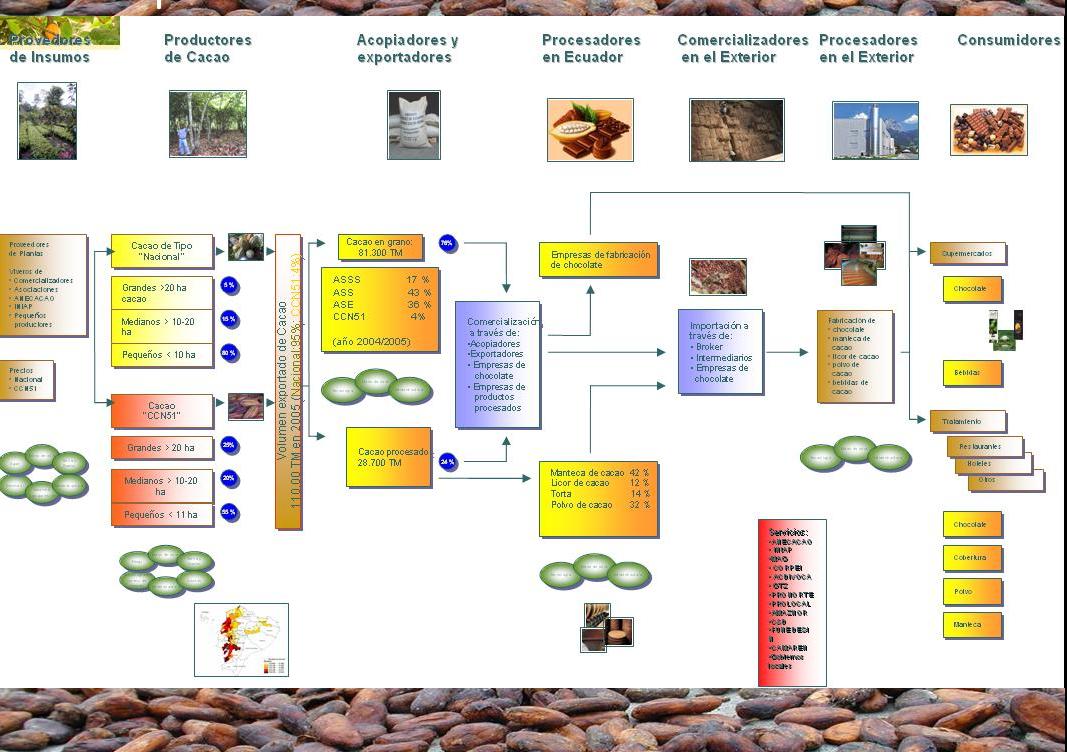 Beneficiarios Directos:
7 OSG’s, 2 asociaciones
1172 socios 
Beneficiarios Indirectos: 
Exportadores
Intermediarios
Exportaciones:
638 TM
$1’700.000
Mercados concretados:
Suiza, Alemania, Francia, Ecuador
Cooperaciones relacionadas:
Consejo Consultivo de Cacao, Magap, MCDS, Instituto Investigación, Asoc. Exportadores, Mesas de Cacao regionales, Universidades, otras cooperaciones internacionales y locales
Geografía de influencia: 
El Oro, Guayas, Los Ríos, Bolivar, Cotopaxi, Azuay
UCOCS
FEDECADE
UNOCACE
LA UNION
REDES Y SOSTENIBILIDAD CACAO
FORTALEZA
DEL VALLE
UOPAM
COPAQ
CIACPE